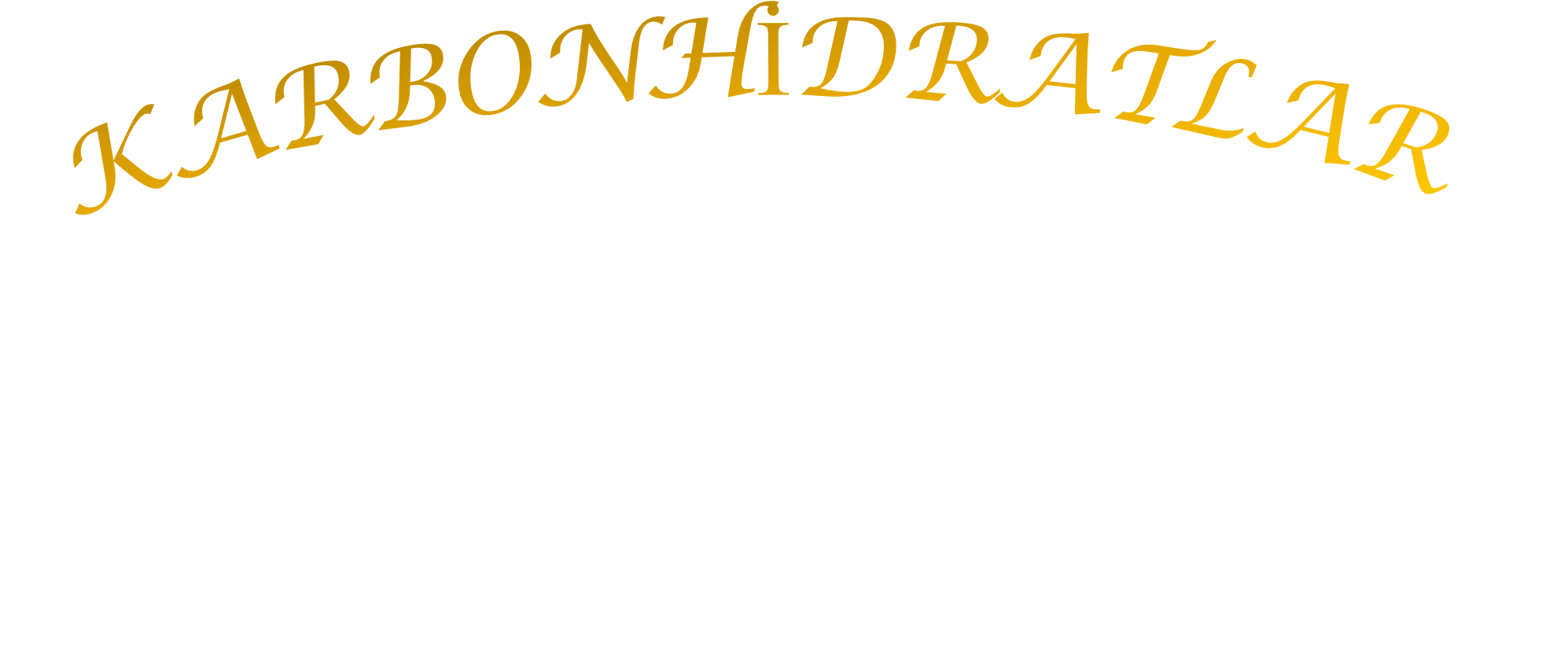 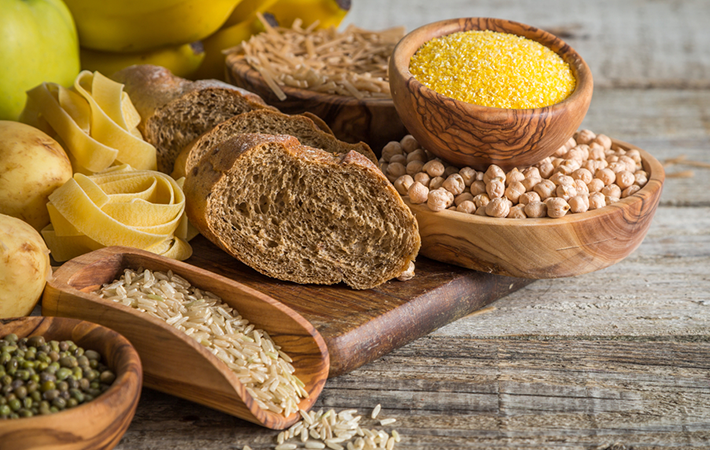 İÇİNDEKİLER

YAŞAMAK İÇİN NELERE İHTİYACIMIZ VAR?           
KARBONHİDRATLAR
KARBONHİDRATLARIN YAPISI
MONOSAKKARİTLER
DİSAKKARİTLER
POLİSAKKARİTLER
KARBONHİDRATLARIN SİNDİRİMİ
LAKTOZ İNTOLERANSI
KARBONHİDRAT METABOLİZMASI
DİYABET
KARBONHİDRAT FAZLALIĞI
KARBONHİDRAT EKSİKLİĞİ
YAŞAMAK İÇİN NELERE İHTİYACIMIZ VAR?
KARBONHİDRATLAR
YAĞLAR
PROTEİNLER
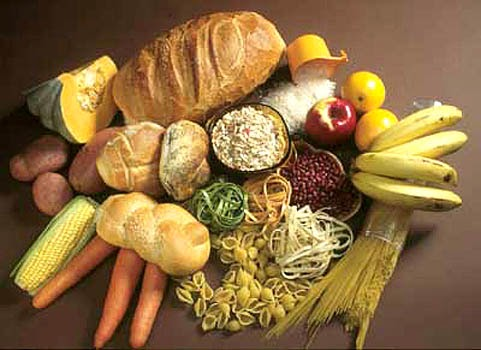 KARBONHİDRATLAR;
Karbon, oksijen ve hidrojen atomlarından oluşmuş organik bileşiklerdir.
Genel formülü CnH2nOn dir.
Karbonhidratlar doğada en fazla bulunan ve enerji veren makro besin maddeleridir.
Karbonhidratların başlıca kaynağı bitkilerdir.(Elma, buğday, şeker pancarı vb.)
Bitkisel kaynakların dışında hayvansal kaynaklı süt ve süt ürünlerde de karbonhidratlar bulunmaktadır.
KARBONHİDRATLARIN YAPISI
KARBONHİDRATLAR
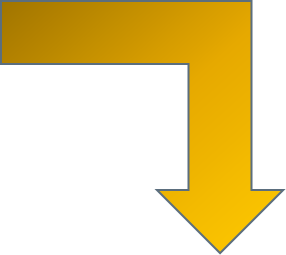 MONOSAKKARİTLER
POLİSAKKARİTLER
DİSAKKARİTLER
5 Karbonlular
Riboz 
Deoksiriboz
Nişasta
Glikojen
Selüloz
Kitin
Maltoz 
Laktoz
Sükroz
6 Karbonlular
Glikoz
Galaktoz
Fruktoz
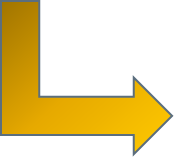 MONOSAKKARİTLER
Basit karbonhidrat veya basit şeker olarak ifade edilirler.
Karbonhidratları temel taşı olup daha basit şekerlere hidrolize edilmezler.
Glikoz, fruktoz ve galaktoz yaygın olarak bulunan monosakkaritlerdir.
Doğada en fazla bulunan monosakkarit 6 karbonlu bir şeker olan D-Glikoz dur.
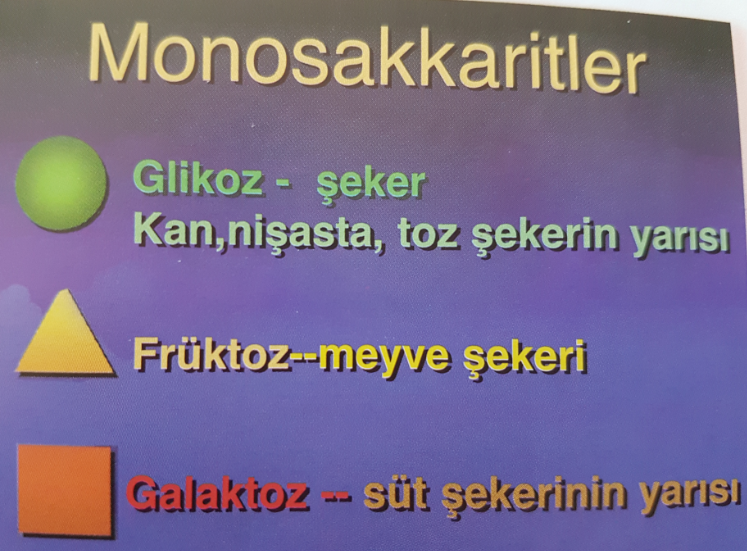 GLİKOZ
İnsan vücudunda serbest halde
kanda bulunur.
Beyin dokusu ve alyuvarlar
(eritrositler) enerji yakıtı olarak 
sadece glikozu kullanırlar.
En çok üzüm ve üzümden yapılan 
yiyecek ve içeceklerde, balda 
bulunur.
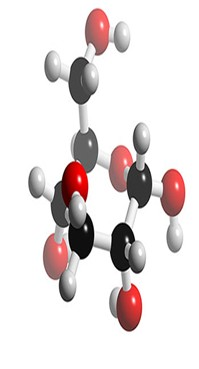 FRUKTOZ
Meyve şekeridir.
Tadı en yoğun olan 
monosakkarittir.
Bu yüzden tatlandırıcı 
olarak gıda sektöründe
kullanılır.
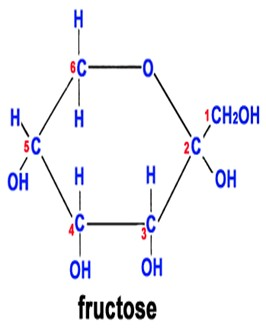 GALAKTOZ

Memeli hayvanlarda 
süt şekerinin yapısına 
katılır.
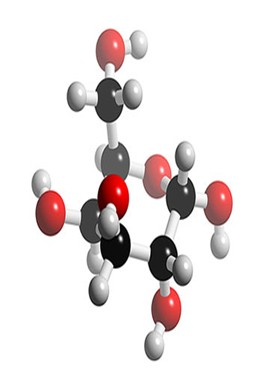 GLİKOZ, GALAKTOZ VE FRUKTOZ ARASINDAKİ FARK NELERDEN KAYNAKLANIR?
Her biri 6 karbonludur ancak 
yapılarındaki 
suyun karbona bağlanma 
farklılıkları 
nedeniyle birbirinden ayrılırlar.
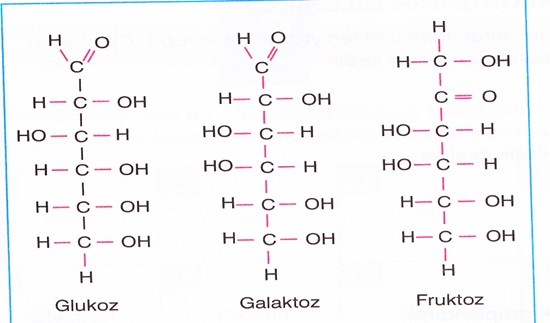 DİSAKKARİTLER
İki monosakkaritin yani iki şekerin halkasının bir araya gelmesiyle oluşur.
Disakkaritler kanda bulunmaz. Sindirim sisteminde ilerlerken enzimler tarafından parçalanır.
Monosakkaritlere ayrıştıktan sonra kana geçer.
Sükroz, maltoz ve laktoz ve yaygın bulunan disakkaritlerdir.
GLİKOZ
MALTOZ

  İki glikoz molekülünün 
  birbirine bağlanmış 
   halidir.
MALTOZ +
SU
GLİKOZ
Maltoz içeren çok az gıda kaynağı vardır.
Patates ve makarnada bulunan bir polisakkarit olan nişastanın sindirilmesiyle ortaya çıkar.
Ağzımızda bir dilim ekmeği birkaç dakika çiğnediğinizde maltoz açığa çıkar. 
Açığa çıkan maltozu, cevizimsi tadından hissederiz.
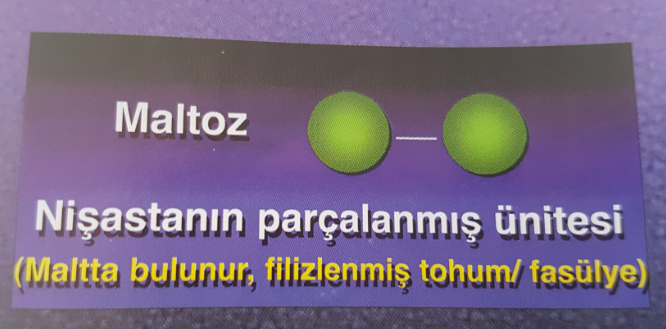 SÜKROZ

Bir glikoz ve bir fruktoz 
molekülünün bir araya 
gelmesiyle oluşur.
Sofra şekeri olarak da bilinir.
GLİKOZ
SÜKROZ
+
SU
FRUKTOZ
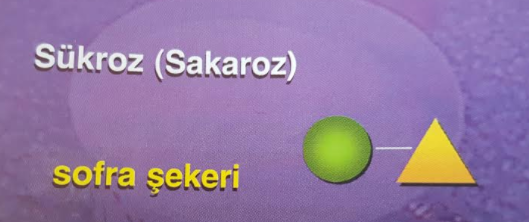 LAKTOZ
Bir glikoz ve bir galaktoz molekülünden oluşur.
Süt şekeri olarak bilinir.
Hayvan tarafından üretilen az sayıdaki şekerlerden biridir.
GALAKTOZ
GLİKOZ
LAKTOZ
+
SU
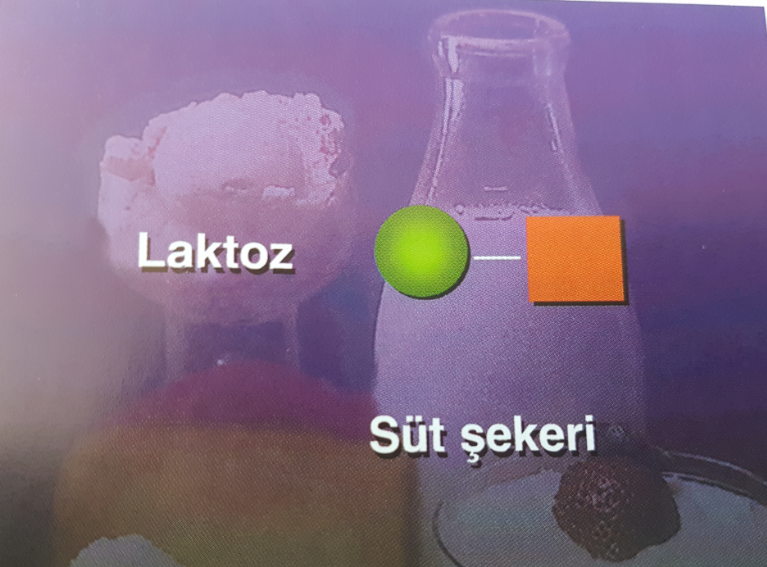 Dehidrasyon
n ( Monosakkarit )                                              Polisakkarit + ( n - 1 )  Su
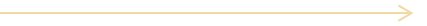 Hidroliz
Dehidrasyon
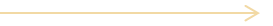 Glikoz      +      Glikoz                                     Maltoz           +       H2O
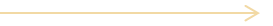 (Arpa şekeri)
Hidroliz
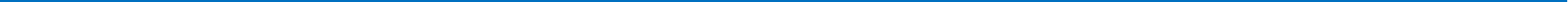 Dehidrasyon
Glikoz    +    Fruktoz                                       Sakkaroz       +      H2O
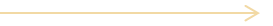 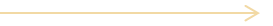 Hidroliz
( Çay şekeri))
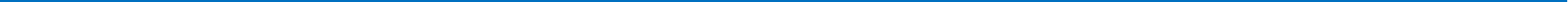 Dehidrasyon
GLİKOZ   +    Galaktoz                                        Laktoz         +        H2O
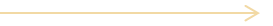 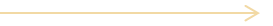 Hidroliz
( Süt şekeri )
NİŞASTA
POLİSAKKARİTLER
Çok sayıda basit şekerlerin birbirine 
bağlanmasıyla oluşur.
Gıdalarda ki polisakkaritler aynı zamanda
kompleks karbonhidratlar olarakta 
adlandırılırlar.
Nişasta, lif ve glikojen önemli 
polisakkaritlerdir.
Sindirim enzimleriyle hidrolize edilirler.
Hücre zarından geçemezler.
Kanda bulunmazlar.
Polisakkaritler hayvanlarda glikojen, bitkilerde ise nişasta olarak depolanır.
Selüloz ise bitkilerde çeper maddesi olarak kullanılırlar.
KİTİN
SELÜLOZ
POLİSAKKARİTLER
GLİKOJEN
NİŞASTA
Gıdalarda bulunan en​
 yaygın polisakkarittir.​
Nişasta yüzlerce uzun ​
glikoz zincirinden oluşur. ​
Nişasta ayrıca ham ​
meyvelerde de bulunur.​
Bitkilerde; sebzelerde, ​
tahıllarda, ham meyvelerde bulunur.​
Nişasta suda çözünmesi mümkün olmayan karmaşık bir karbonhidrat türüdür.​
Kaba formülü (C6HıoO5) şeklinde gösterilir.​
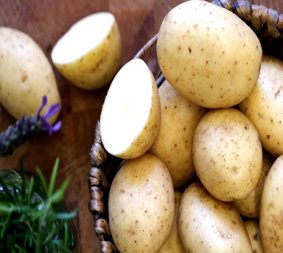 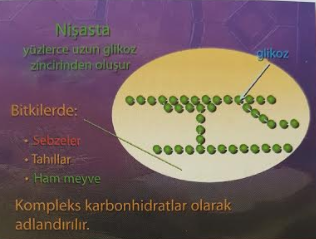 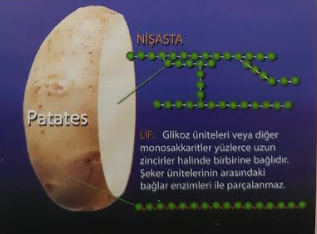 GLİKOJEN
İnsanların ve memelilerin kaslarında ve karaciğerinde bulunması nedeniyle diğer polisakkaritlerden yani nişasta  ve liflerden farklıdır.​
Yüzlerce glikozun dallanmış yapıda bir arada bulunduğu uzun bir zincirden meydana gelmiştir.​
Glikojenin yapısı nişastanın yapısından farklıdır.​
Glikojeni diyetle alamayız. Her ne kadar sığır eti ve diğer hayvansal ürünler glikojen kaynağım olarak bilinse de, bu gıdalarda glikojen biz tüketene kadar yıkıma uğramakta ve yol olmaktadır. ​
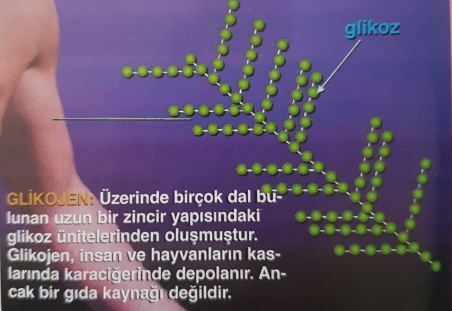 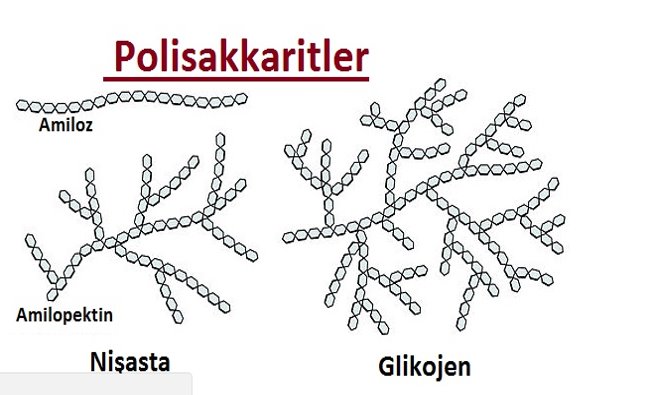 LİF
Sadece bitkisel kaynaklı 
    gıdalarda bulunur.​
Bitkilerin hücre çeperinin 
    önemli bir yapı taşıdır.​
Lifli besinler bağırsak 
    floramızı düzenler.​
Lifler insanlarda bulunan enzimler tarafından sindirilemezler.​
Lifte bulunan potansiyel enerji, lifin sindirilmemesi nedeniyle kullanılamazlar.​

Kadınlar için; 25 gram \ gün​
Erkekler için; 38 gram\ gün​
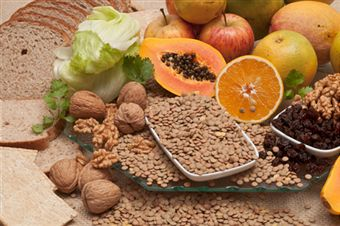 Alınması gereken miktar
1.SUDA ÇÖZÜNEN LİFLER​
Tahılların dış kabuğunda ve sebzelerin kalın kabuklarında bulunur.​
Suyla temas etmeleri durumunda suyu emerek yapılarına alırlar ve şişerler.​
Bağırsak sisteminde liflerin su tutuyor olması çok önemlidir. Lifler bağırsakta Hareket ettikçe suyu emerek şişerler ve hacimleri büyür. Hacimleri büyüdükçe bağırsak çeperine basınç yaparlar ve bağırsağın peristaltik hareketlerini hızlandırır ve dışkının kalın bağırsaktan hızlı bir şekilde atılmasını sağlar.​
​
2.SUDA ÇÖZÜNEN LİFLER​
Suda çözünen lifler gıda kaynakları arasında meyveler, fasulyeler ve yulafta bulunur.​
Su ve süt gibi diğer gıdalarla veya sindirim sıvılarıyla temasa geçtiğinde bir jel oluştururlar.​
Sindirim sistemimizdeki bu jelimsi yapı, midede bulunan besinlerin ince bağırsağa geçişini yavaşlatır. Bu yavaşlık kişiye uzun süreli tokluk hissi kazandırır.​
Suda çözünen lifler;​
İştah artırıcı etkisi vardır.​
 Özellikle yemeklerden ​
sonra açlık hissini azaltır.​
Kandaki kolesterol ​
seviyesini düşürür.​
Kalp ve damar ​
hastalıkları riskini azaltır.​
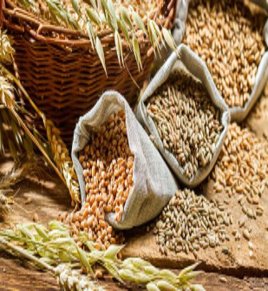 KARBONHİRATLARIN SİNDİRİMİ
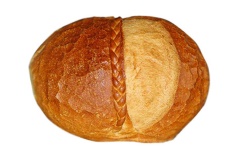 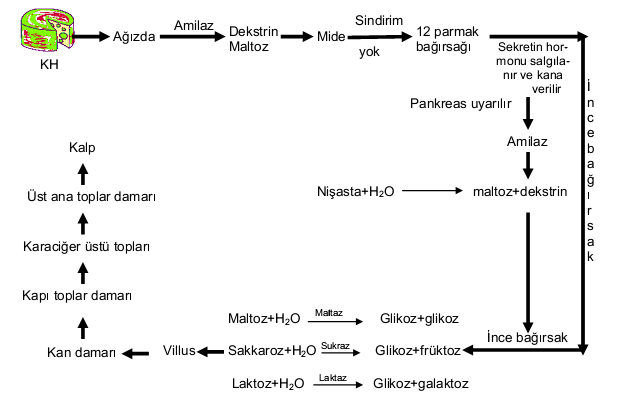 Ağızda sindirim; nişastanın ağızda sindirimi ağızda bulunan amilaz enzimiyle başlar. Amilaz enzimi nişastanın zincirlerini kırar.

Midede sindirim; nişastaya etki edecek enzimleri etkisiz hale getirdiğinden, midede sindirim olmaz. Midede fiziksel sindirim başlar.
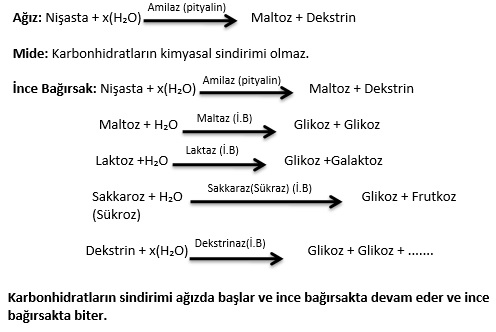 İnce bağırsakta sindirim; burada kimyasal sindirim başlar. Pankreastan amilaz enzimi salgılanır. Amilaz nişastayı maltoza parçalar. Lifler enzimler aracılığıyla parçalanmadığı için ince bağırsaktan kalın bağırsağa doğru sindirilmeden geçerler.
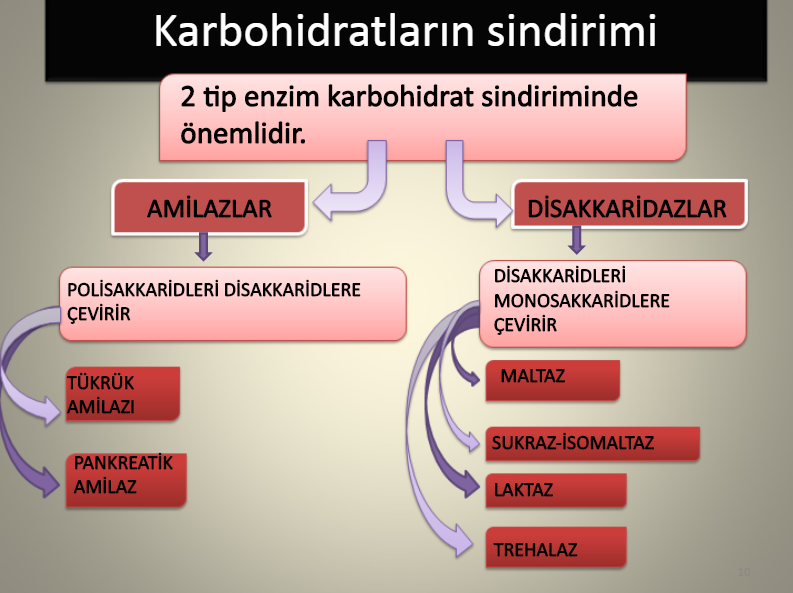 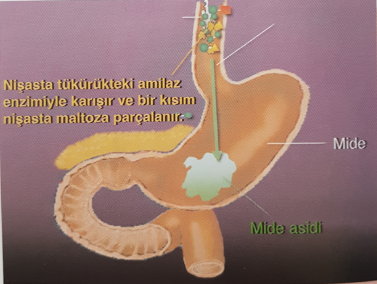 KARBONHİDRATLARIN
 SİNDİRİMİ
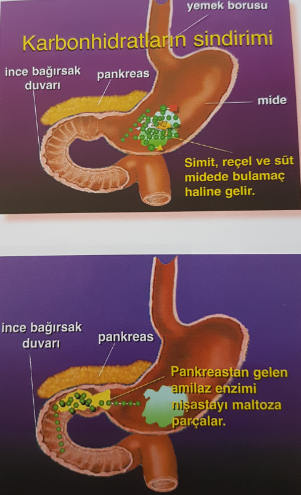 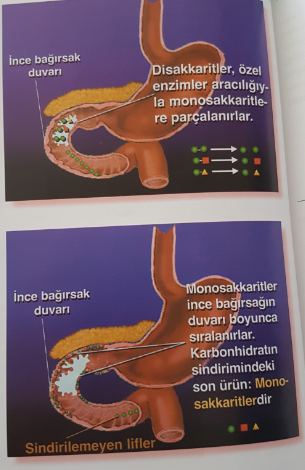 LAKTOZ İNTOLERANSI​
Laktoz intoleransı, sütün baskın şekeri olan laktozum yeteri kadar sindirilmemesinden kaynaklanır.​
Laktoz intoleransı; ya laktoz enziminin yeterli salgılanmaması ya da fazla laktoz tüketimi nedeniyle laktaz yeterli olmamasından kaynaklanır.​
Laktoz intoleransı bir alerjik durum olmayıp sadece süt şekerinin ince bağırsakta laktaz yetersizliği nedeniyle sindirilmemesinden kaynaklanır.​
Laktoz sindirilmediği takdirde kalın bağırsağa yani kolona doğru ilerler. Burada bulunan bakteriler laktozu parçalar. Ortamda parçalanmış sindirim ürünleri ve gaz oluşur. Bağırsakta gaz, kramp ve şişkinlik aynı zamanda ishal oluşur.​
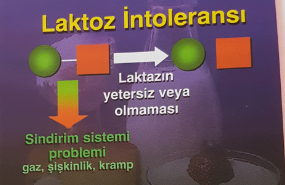 LAKTOZ İNTOLERANSI İKİ ŞEKİLDE MEYDANA GELİR;
A ) Laktaz eksikliği ince bağırsağın tüylü kenarında laktaz üretiminin durması ile oluşur. bu durumun genetik kaynaklı olduğu ve farklı yaşlarda kaynaklanabildiği görülmüştür. ağızdan alınan laktozun emilimi sonrası kan glikoz seviyesinin artması bu durumu açıklamaktadır.

B ) Genellikle beslenme bozukluğundan ve sindirim sistemi bozukluklarından kaynaklanmaktadır. Laktoz intoleransını süt alerjisi ile karıştırmamak gerekir. Alerji süt proteinlerinden kaynaklanır ancak laktoz intoleransı organizmada yeterli miktarda laktaz sentezlenemediği zaman laktozun parçalanamayıp bağırsaklardan emilmemesine bağlı oluşan bir durumdur.
LAKTOZ DUYARLILIĞINA KARŞI YAPILABİLECEKLERİ ŞÖYLE SIRALAYABİLİRİZ;

Süt az miktarda fakat 
sık sık tüketilmelidir.
Laktozu düşük, daha çok 
sert peynirler tüketilmelidir.
Laktozu indirgenmiş sütler yoğurt ve 
peynir düzenli olarak tüketilmelidir.
Süt ve ürünlerini tüketmeden önce laktaz enzim preparatları alınabilir.
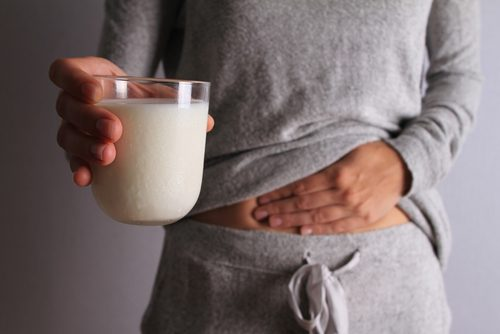 KARBONHİDRAT   METABOLİZMASI
Karbonhidratların sindirilmesi sonucunda monosakkaritler(glikoz, galaktoz, fruktoz) oluşmakta ve ince bağırsakta emilmektedir.​
Karaciğerde monosakkaritler glikoza dönüşür. Buradan da kan yoluyla gerekli organlara taşınmaktadır.​
Glikozun hücrelere girmesi pankreas tarafından salgılanan insülin hormonu tarafından kontrol edilir.​
Glikoz 6 karbonludur.
İlk aşamada bu kimyasal bağların kopmasıyla potansiyel enerji açığa çıkar ve ikiye bölünür.
İki adet 3 karbonlu birim oluşur. C3
Her ne kadar bu oluşum tek aşama olarak gösterilse de, aslında bu üç karbonlu birimin ortaya çıkması için bir seri reaksiyon gerekmektedir.
Glikozun enerji gereksiniminin karşılanmasında c3 birimlere parçalanması gerekir.
Glikoz oksijene gerek duymadan parçalanabilmektedir. Bu şekilde oksijene gerek duyulmadan gerçekleştirilen enerji metabolizması anaerobik olarak adlandırılır.
Beyin ve merkezi sinir sistemi glikozu anaerobik olarak kullanmaktadır.
Üç karbonlu molekülde hala kullanılabilecek potansiyel enerji bulunmaktadır. Ancak ileriki aşamalarda oksijenin varlığı gerekir.
Bu sürece aerobik enerji metabolizması denilmektedir.
C3 birimler, C2 birimlere dönüşürken oksijen kullanılır.
Kalan karbon ise karbondioksit olarak solunumla akciğer yardımıyla atılır.
Kimyasal bağlar kırıldığı için enerji açığa çıkar.
C3---C2 aşaması tek yönlü yani geri dönüşümlü olmayan bir süreçtir.
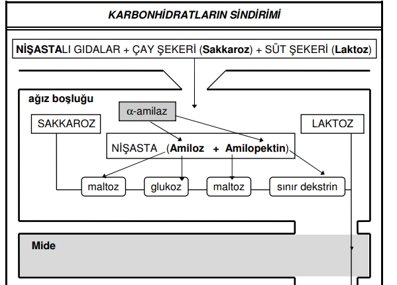 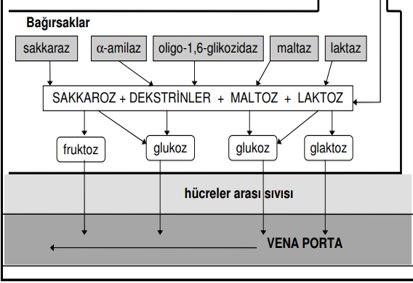 DİYABET:​

Vücutta kan şekerinin düzenlenmesinde rol oynayan hormonların en önemlisi, pankreasın beta hücrelerinden salgılanan insülin hormonudur. Pankreasın yeterli miktarda insülin hormonu üretememesi ya da üretilen hormonun etkili bir şekilde kullanılamaması durumunda enerjiye dönüşmesi gereken glukoz, kanda birikerek kan şekerinin yükselmesine neden olur.​
İnsülin hormonu​
Pankreasta üretilir ve
şeker metabolizmasında 
kanda yükselen şekeri düşürür.​
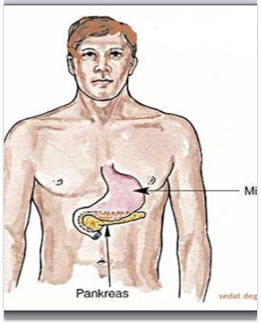 DİYABET ÇEŞİTLERİ

TİP 1 DİYABET
Vücut çok az insülin yapar veya hiç insülin yapamaz.

TİP 2 DİYABET 
Vücut insülin yapar fakat yeteri kadar kullanamaz.
TİP 1 DİYABET
 Glikozun hücre içerisine girebilmesi için izne ihtiyacı vardır.
Glikozun hücrelere girebilmesini pankreas tarafından salgılanan insülin hormonu tarafından kontrol edilir
İnsülin basit bir ifadeyle; hücrenin kapısını çalarak glikozun içeri girmesini sağlar.
Hücre, glikozun içeri girmek istediğini algıladığında “ kapı “  açılır ve glikoz içeri girer.
Glikozun hücre girişi bazı kişilerde gerçekleşmez.
Bu kişilerin pankreasından ne yazık ki insülin üretilmez.
Tip 1 diyabet hastaları insülini dışarıdan almak zorundadırlar.
İnsülin yokluğunda glikoz kanda birikir, kan damar çeperlerini tahrip ederek vücuda zarar verir.
Kanda insülin birikimi; dolaşım bozukluğuna, kalp ve damar hastalıklarına ve görme kaybına yol açar.
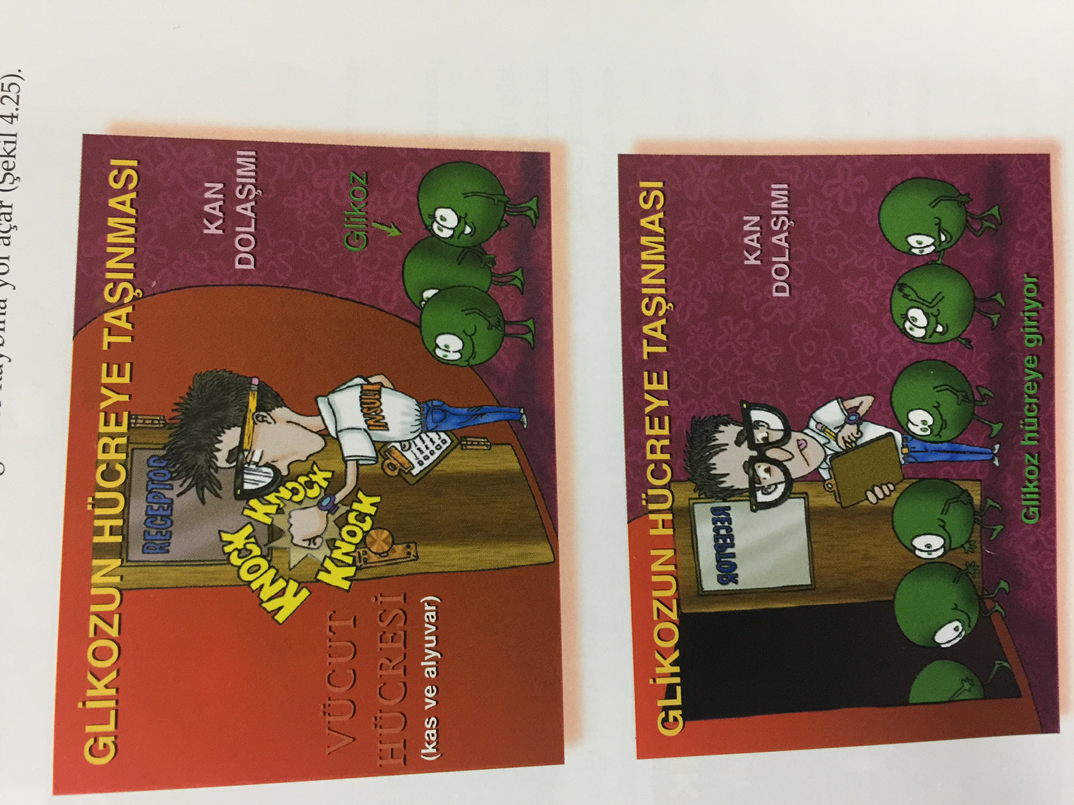 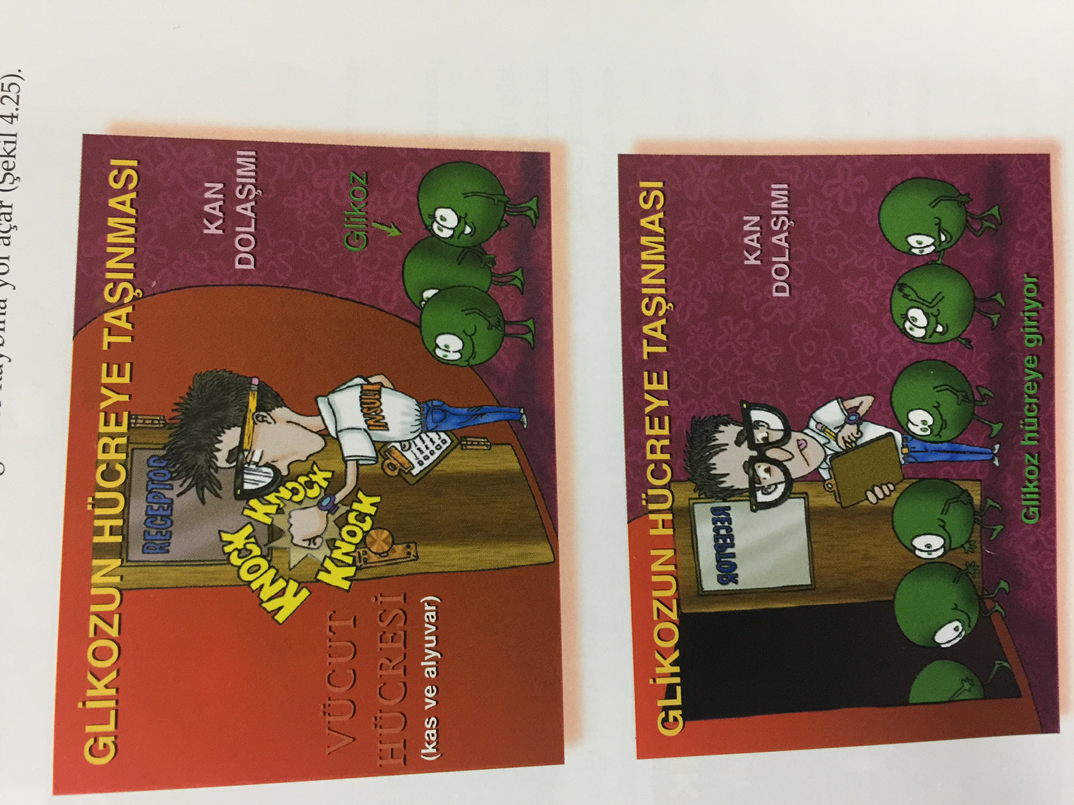 TİP 2 DİYABET
Dünyadaki diyabet hastalarının %90’ ı bu gruba aittir.
İnsülin “kapıyı” çaldığında hücre duymamaktadır.
Glikozun hücrelere girebilmesi için pankreas daha fazla insülin salgılamaya çalışır. Ancak glikoz kanda birikir.
Özellikle yeterince egzersiz yapılmaması ve obezite gibi sebeplerden dolayı tip 2 diyabet hastalığı oluşmaktadır.

VÜCUTTA AŞIRI GLİKOZ BİRİKİMİ
Kan damar çeperlerine zarar verir.
Özellikle;
Kalp ve damar hastalıkları 
Kan dolaşım bozuklukları
Görme bozuklukları
Enfeksiyon oluşumu
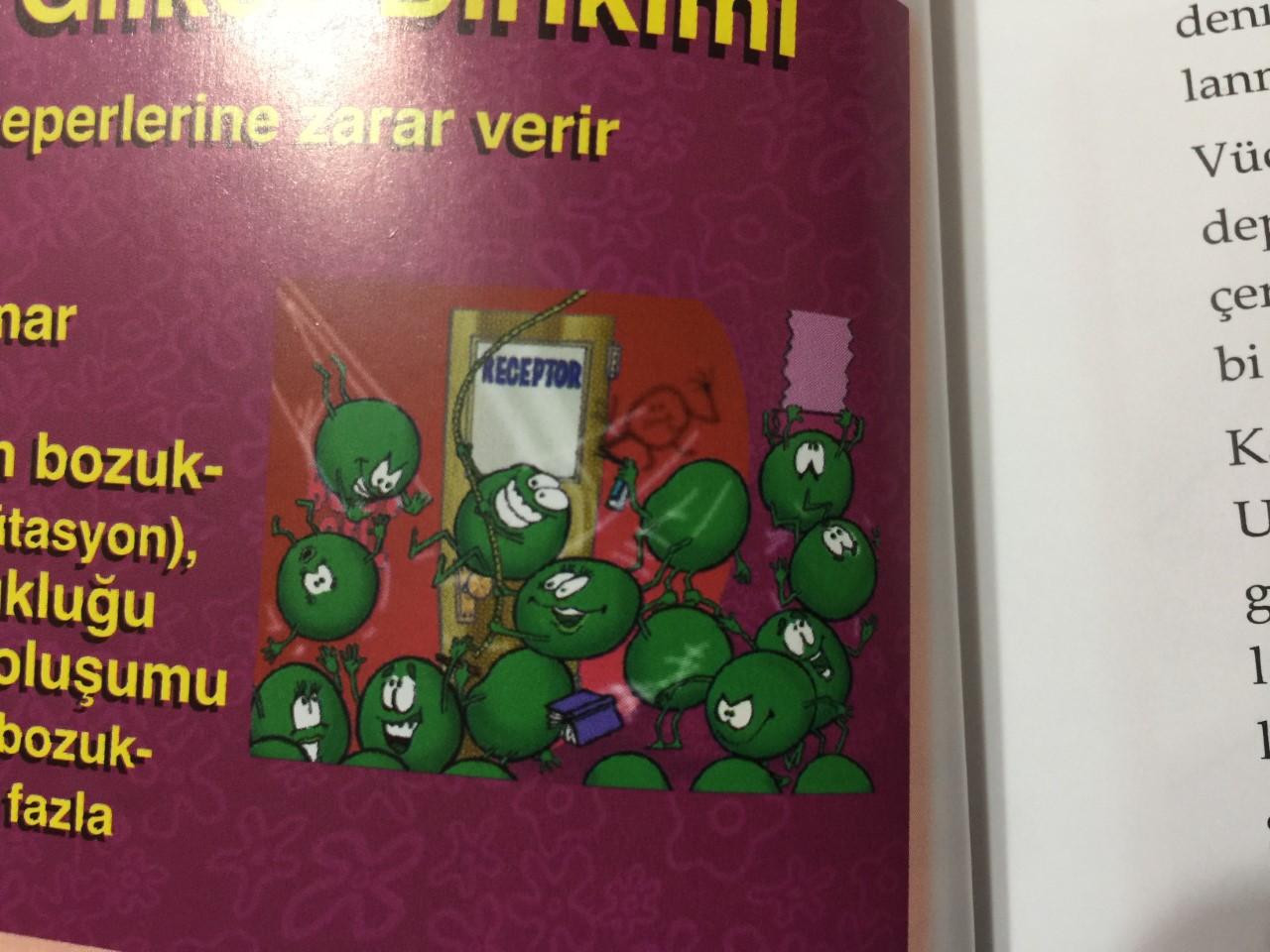 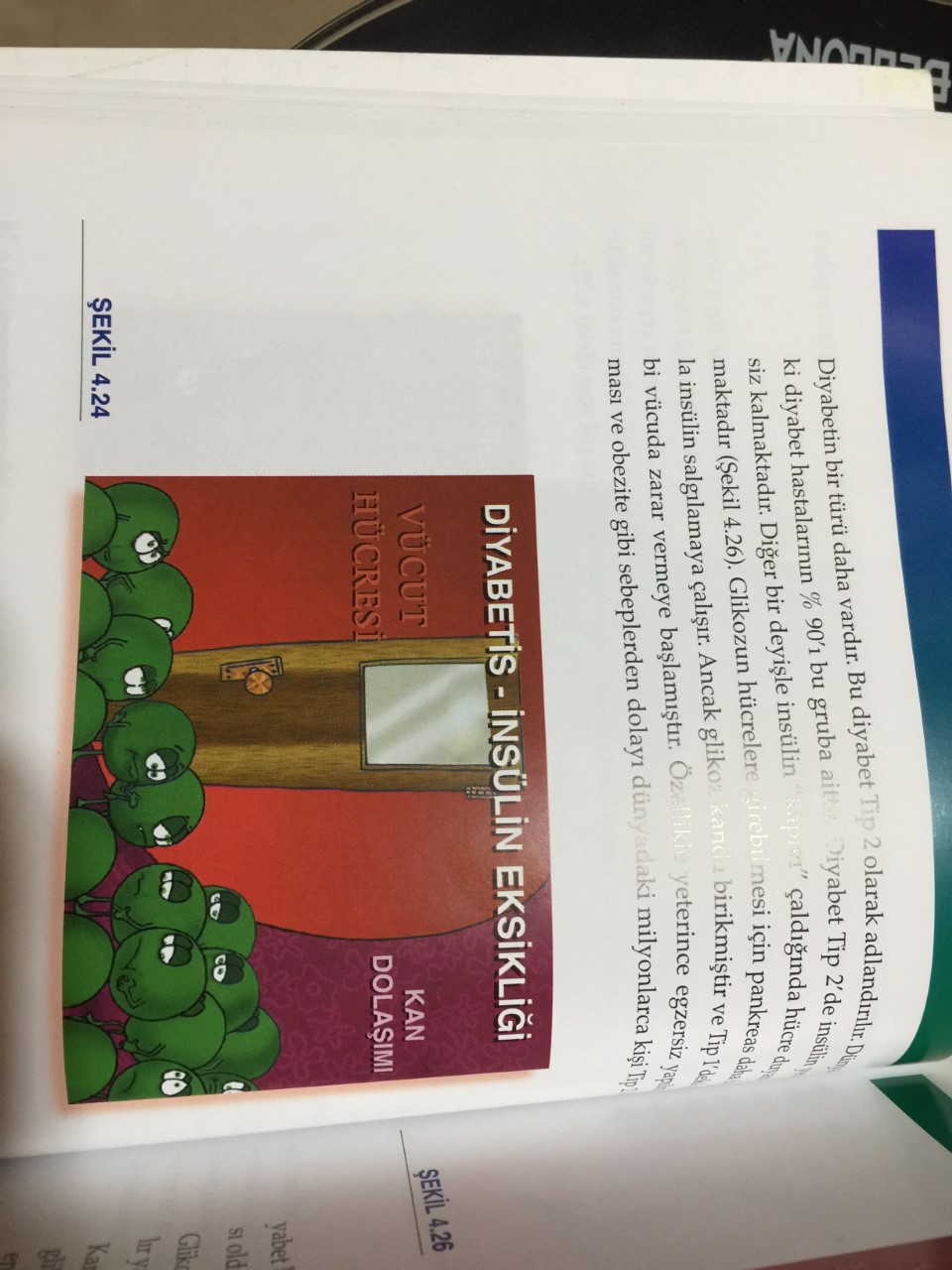 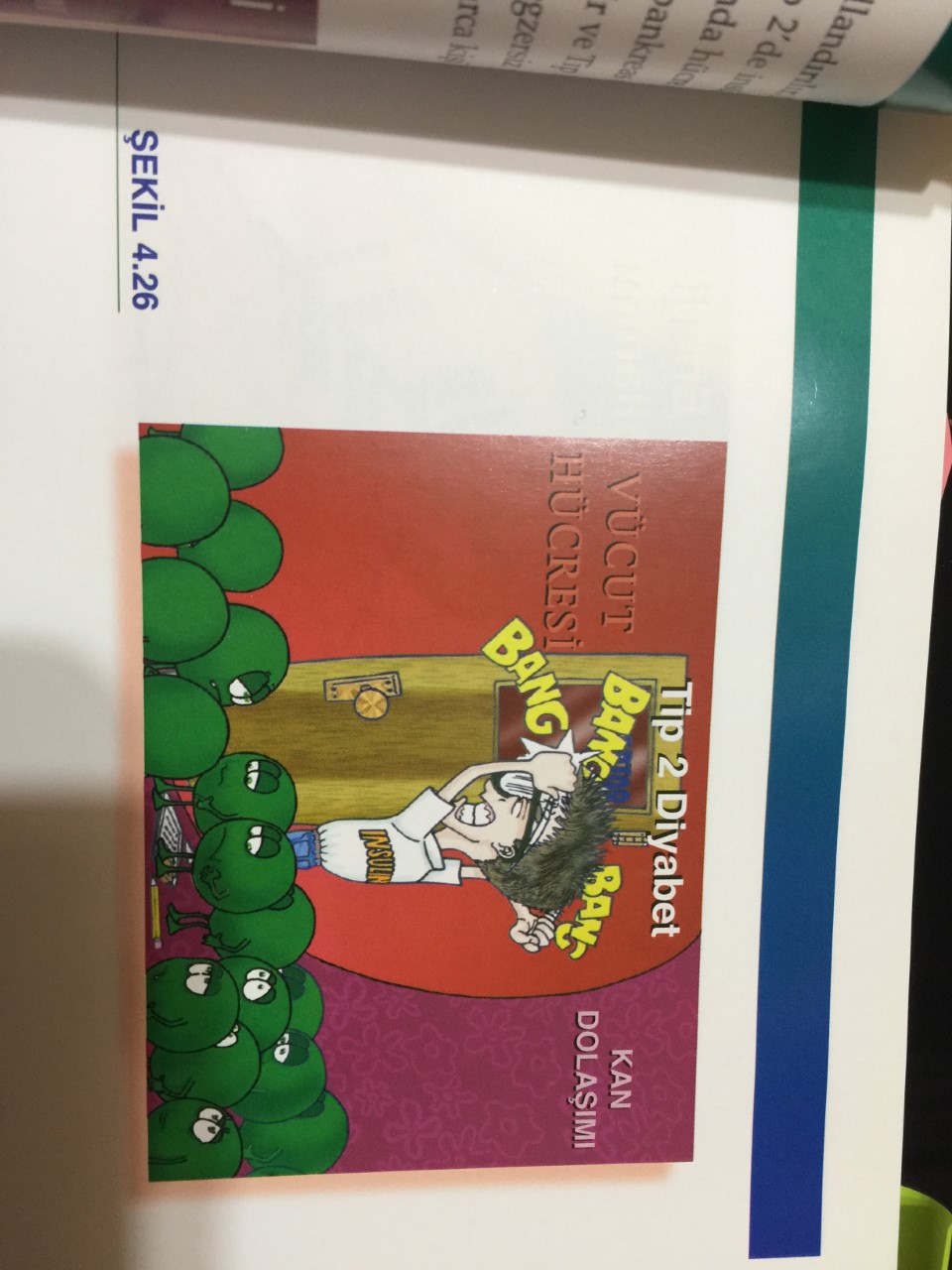 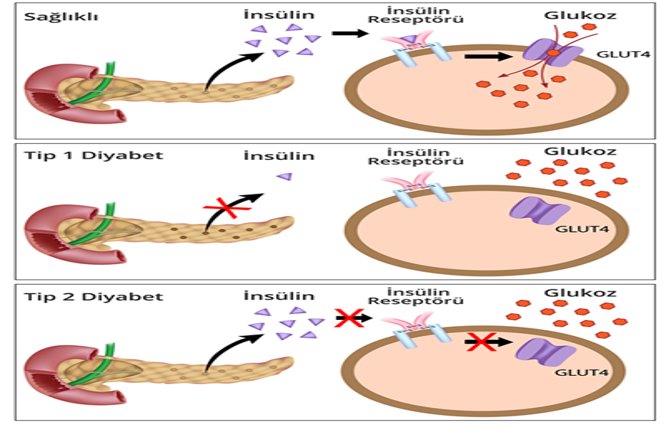 KARBONHİDRAT FAZLALIĞI
Gereksinimden fazla tüketilen 
karbonhidratlar,vücutta yağa ​
dönüştürülerek depo edilirler.Bu ​
durumda zamanla yağ hücrelerinin ​
büyümesine neden olur ve 
şişmanlık görülür. ​
Damar sertliğine neden olur. ​
Çocuklarda kan şekerini yükseltip büyüme hormonunun faaliyetini engelleyebilir.​
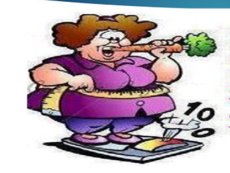 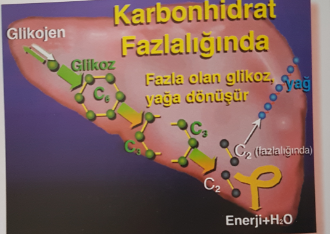 KARBONHİDRAT YETERSİZLİĞİ​

B vitaminleri, bazı amino asitler ve lif eksikliği görülür. ​
 Halsizlik, yorgunluk, depresyon, unutkanlık, sinir sistemi bozuklukları, sindirim sistemi rahatsızlıkları, proteinin vücut tarafından kullanılamaması sonucu yapım ve onarımda azalma, yetersiz lif alımından ötürü uzun vadede kanser ve kalp hastalıkları görülebilir.​